28th June 2012Carboxylic acids
AIM – to investigate the properties of carboxylic acids
Carboxylic acids
Carboxylic acids are compounds which contain a -COOH group.
Examples of carboxylic acids
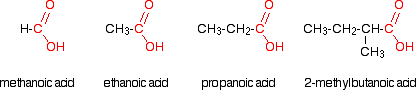 The name counts the total number of carbon atoms in the longest chain - including the one in the -COOH group. 

If you have side groups attached to the chain, you always count from the carbon atom in the -COOH group as being number 1.
Salts of carboxylic acids
Carboxylic acids are acidic because of the hydrogen in the -COOH group. When the acids form salts, this is lost and replaced by a metal. 
Sodium ethanoate, for example, has the structure:
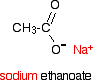 Solubility in water
The carboxylic acids with up to four carbon atoms will mix with water.

The solubility of the bigger acids decreases with size.
Making carboxylic acids by oxidising primary alcohols or aldehydes
Primary alcohols and aldehydes are oxidised to carboxylic acids using potassium dichromate(VI) solution in the presence of dilute sulphuric acid. During the reaction, the potassium dichromate(VI) solution turns from orange to green.

Primary alcohols are oxidised to carboxylic acids in two stages - first to an aldehyde and then to the acid.
Reactions of the carboxylic acids
Carboxylic acids react with the more reactive metals to produce a salt and hydrogen. 


If you mix ethanoic acid with sodium hydroxide solution, you get a colourless solution containing sodium ethanoate.
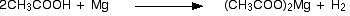 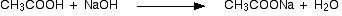 If you pour ethanoic acid onto sodium carbonate or sodium hydrogen carbonate crystals, there is an immediate fizzing as carbon dioxide is produced and you end up with a solution of sodium ethanoate.
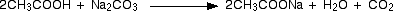 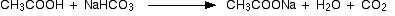